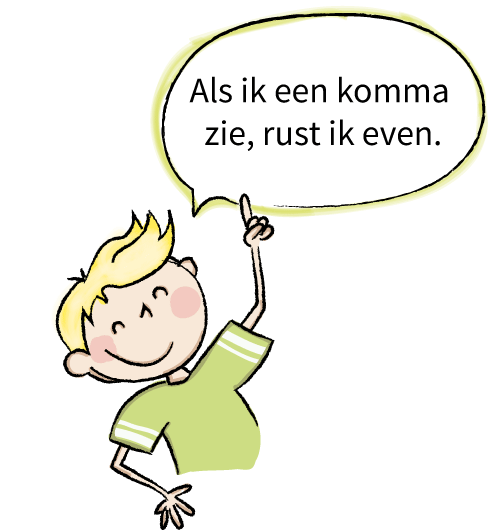 Leesvaardigheid
Hoe moet ik begrijpend lezen?
Tips en tricks
Scan de tekst
Kijk goed naar de vragen en de titel/kopjes
Vraag jezelf af: Wat willen ze bereiken met de vraag?
Vergelijk de antwoorden met de tekst (welke is het meest logisch)
Vertaal belangrijke woorden als je ze niet weet!
Voorbeeld
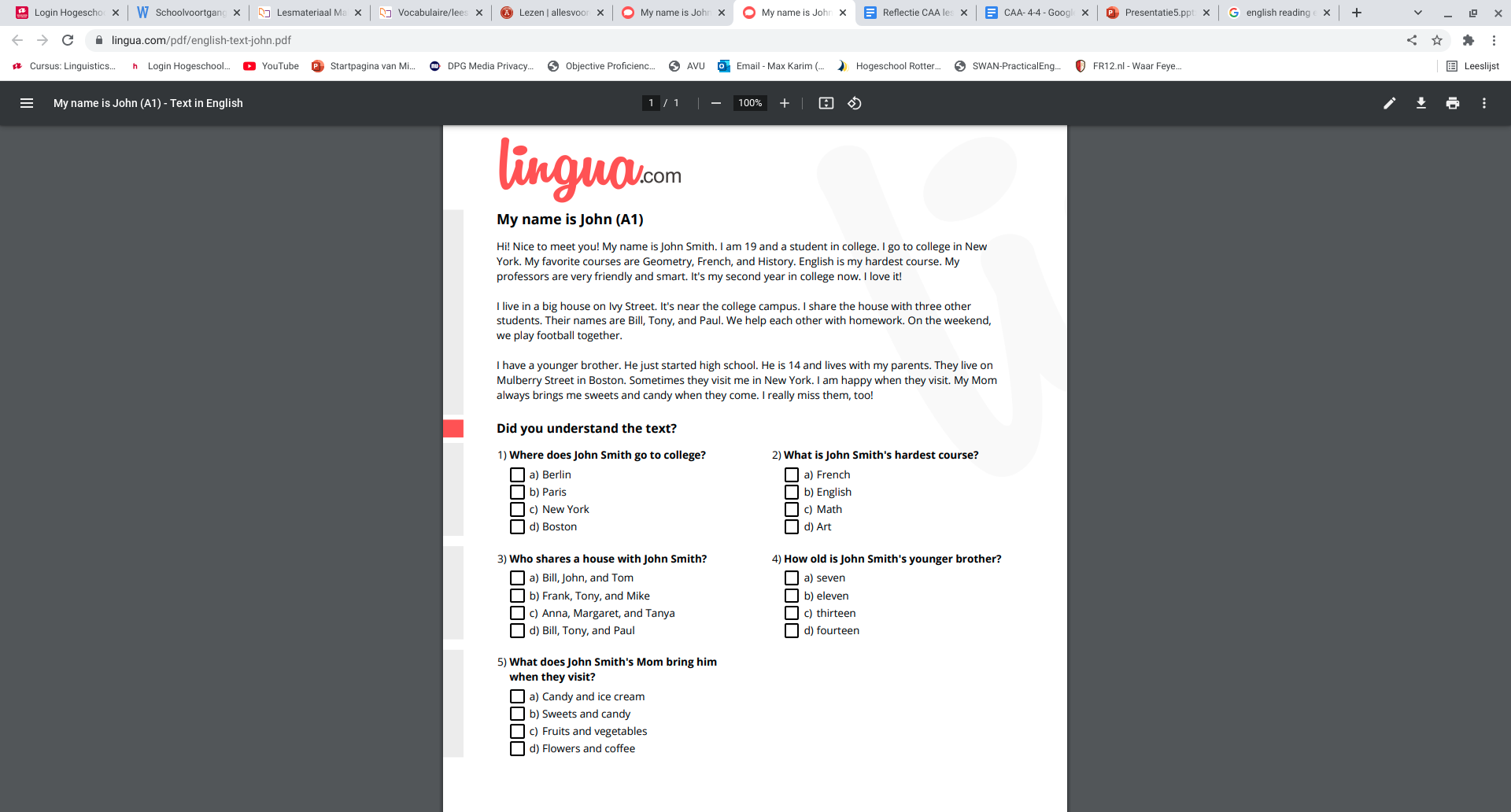 Voorbeeld
Wikiwijs
Veel succes met de opdrachten!